Case presentation
Khounthavy Phongsavath MD
				National Children Hospital, Vientiane
15th Annual Pediatric Continuing Medical Education Conference
25th April 2019, Vientiane
General information
A 3-year-old previously healthy female from Somsamai Village, Xaithany District, Vientiane Capital 

Day of admission: 22/2/2019 (00h:30)
Chief complaint:  FEVER d2 and RASH
History of present illness
2 days PTA she developed high-grade fever with rhinorrhoea and cough. The parents took her to a health care centre.
   Dx: ?
   Tx: paracetamol and antihistamine medication orally.
History of present illness
1 day PTA she developed nonpruritic rash on her face. During the following 24 hours rash spread all over her body. The symptoms were associated with 2 episodes of  vomiting, 3 episodes of watery stool and poor appetite. The cough increased and she developed dyspnoea, her parents took her to NCH on 22/2/2019
Past Medical History
8th child in the family
Pregnancy: normal, uncomplicated, ANC at health care centre  
Delivery: normal term delivery in hospital, BW 3000g
Perinatal period: no complications
Development: normal development. 
Immunization: incomplete (BCG, Hib0, DTP1+ OPV1+PCV1)
Past Medical History
Surgical Hx: no surgical interventions
Allergies Hx: none
Family Hx: 6 healthy siblings, 1 sibling developed similar symptoms (FEVER + RASH)
Social Hx: many children in her village have fever and rash; no known TB contact; she doesn’t attend school yet
Physical examination in ED
AVPU-> P ; T: 39 C   Sat02: 94% (RA)    RR: 58 bpm  HR:171 bpm   BP 97/67   W: 10,6 kg, H: 93 cm,  W/H: -2SD to -3SD, W/A : -2SD to -3SD, H/A: 0 to -2SD 
HEENT:  nasal discharge, nasal flaring, pink conjunctiva, no sunken eye, Koplik’s spots in oral cavity, no lymphadenopathy, no ear discharge 
CNS: meningeal signs negative, restlessness 
RS: tachypnea, moderate sub-costal/inter-costal/supra-sternal retractions, pectus carinatum, diffuse crepitations bilaterally, no wheezing
CVS: no cyanosis, warm extremities, CRT< 2sec, pulse volume strong and symmetric, tachycardia, S1-S2 normal, no heart murmur
GI : abdomen soft, not painful on palpation, no hepatosplenomegaly
SKIN: generalized erythematous confluent maculopapular rash, no bleeding
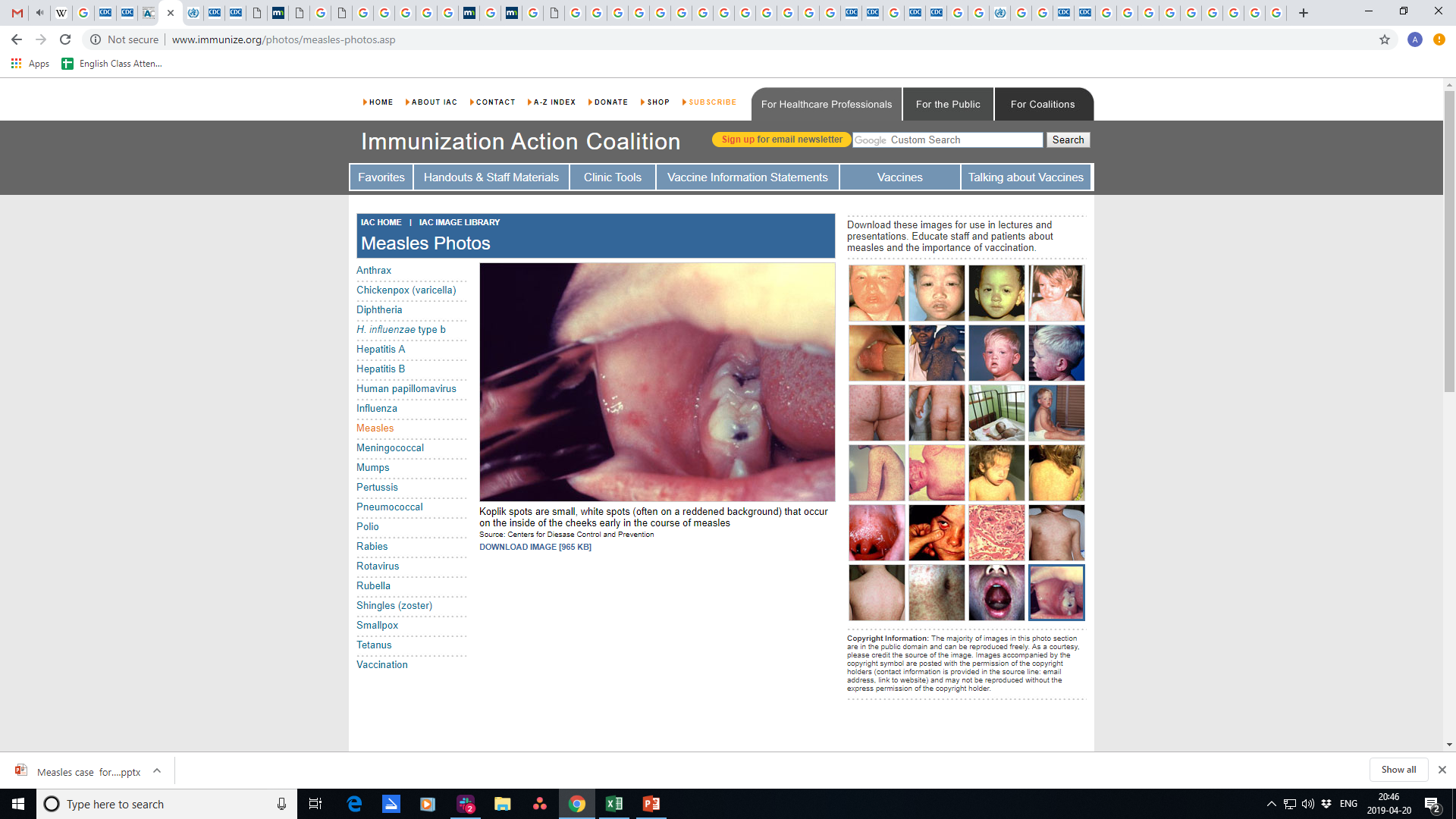 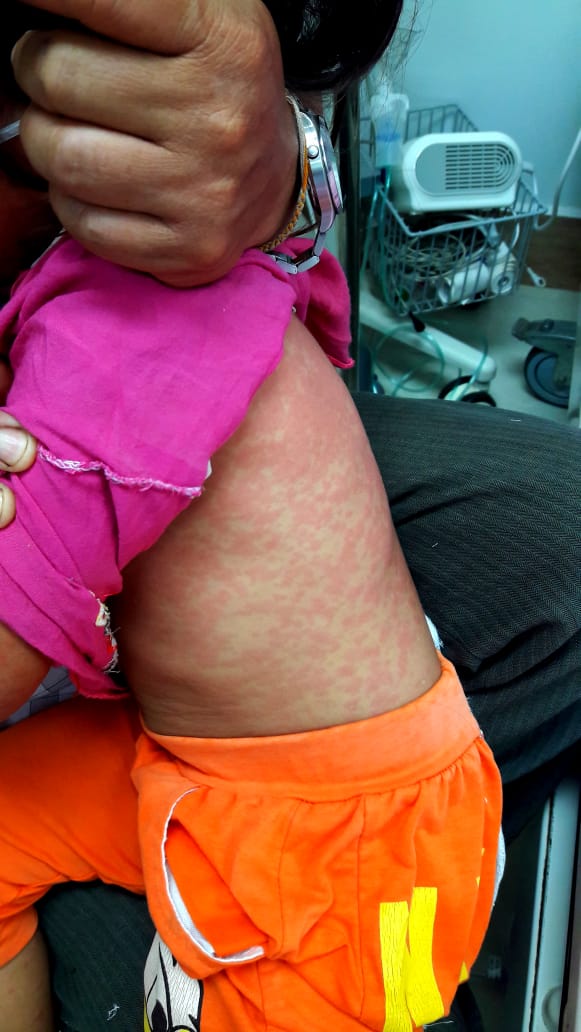 Positive findings
A 3 year-old girl with:                             
Fever    
Generalized confluent erythematous maculopapular rash
Rhinorrhoea and cough
Nasal flaring and chest retractions
Crepitations bilaterally
Vomiting and diarrhoea
Restlessness
Moderate acute malnutrition
 ACUTE FEVER with ERYTHEMATOUS RASH
Approach to FEVER with RASH
Differential diagnosis:
Measles with severe pneumonia
Dengue fever
Scarlet fever
Additional diagnosis:
Moderate acute malnutrition
Follow-up in ED
Investigations
CBC
Glucose
Electrolytes 
LFTs, RFT
CRP
DF test
Blood sent for measles IgM and IgG
Throat swab for group A Streptococcus (GAS)
Chest X-ray
Laboratory results
Chest X-ray
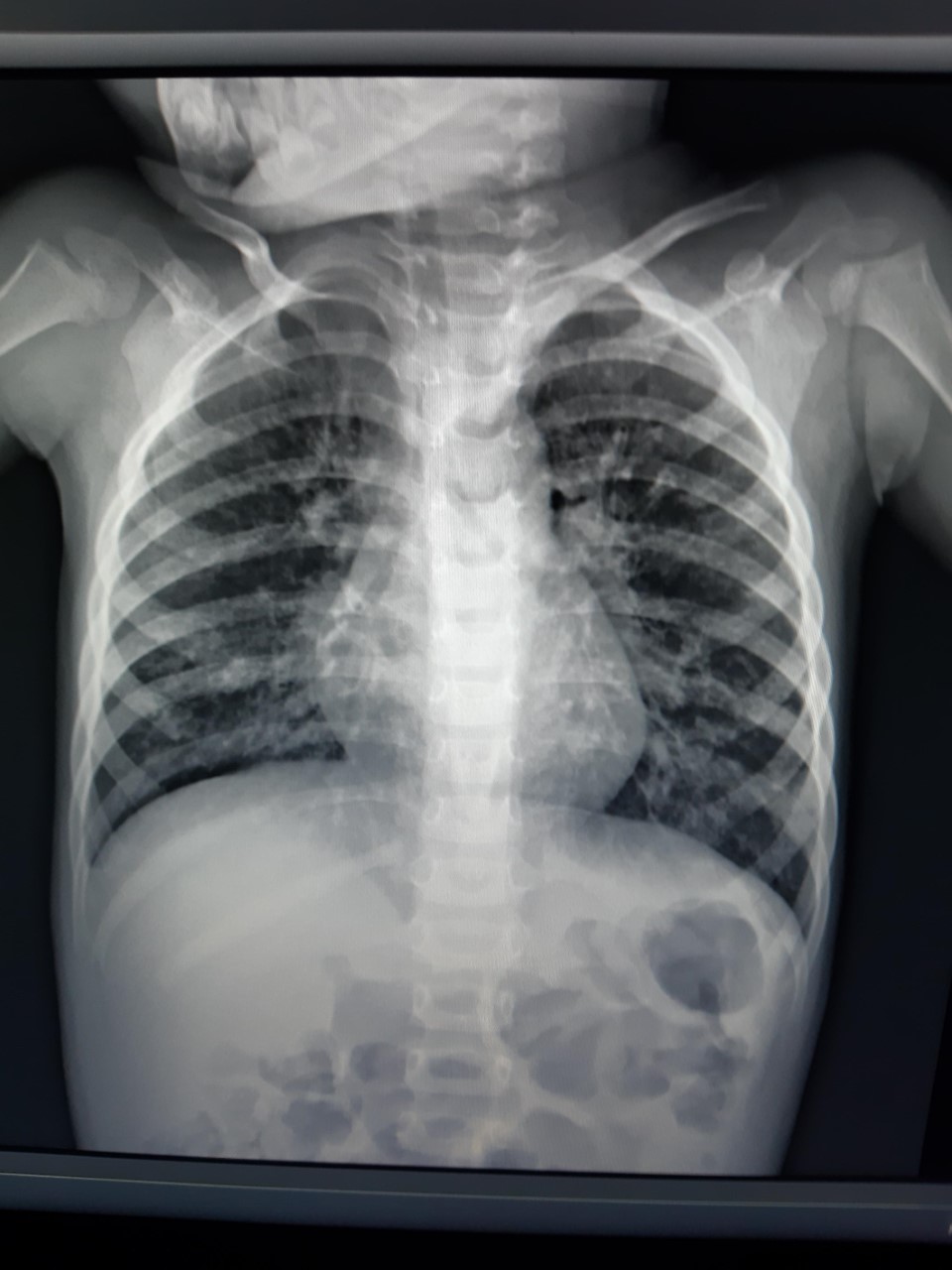 Follow-up in ICU
Follow-up in ID ward
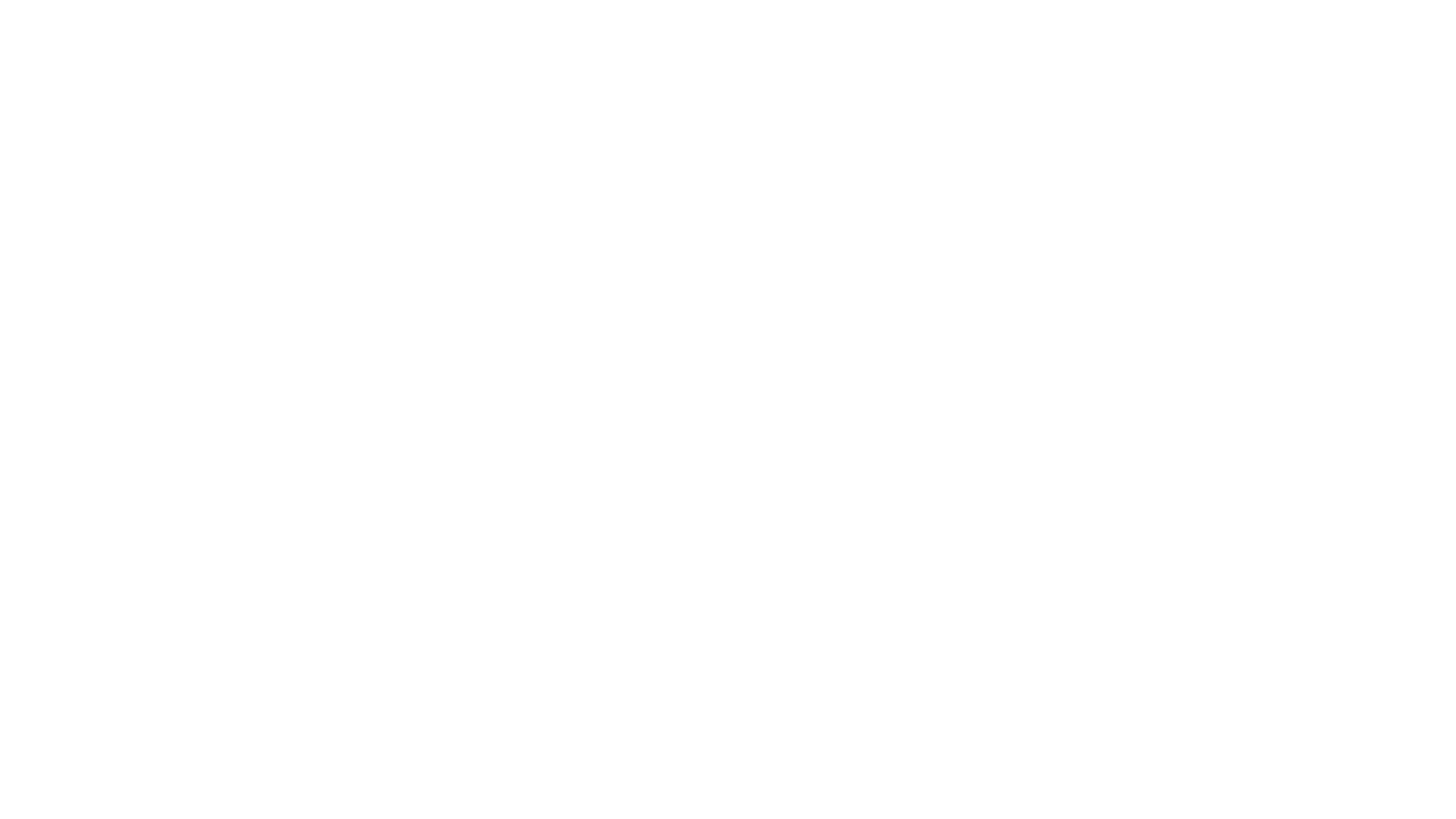 Mode of transmission:
Airborne 
Direct contact with infectious droplets

Measles virus can remain infectious in the air for up to 2 hours after an infected person leaves an area.
Measles virus
Severe measles complications
1 : 20 children gets PNEUMONIA

PNEUMONIA is the most common cause of death from measles in young children
Prevention of measles transmission at NCH
Prevention of measles transmission at NCH
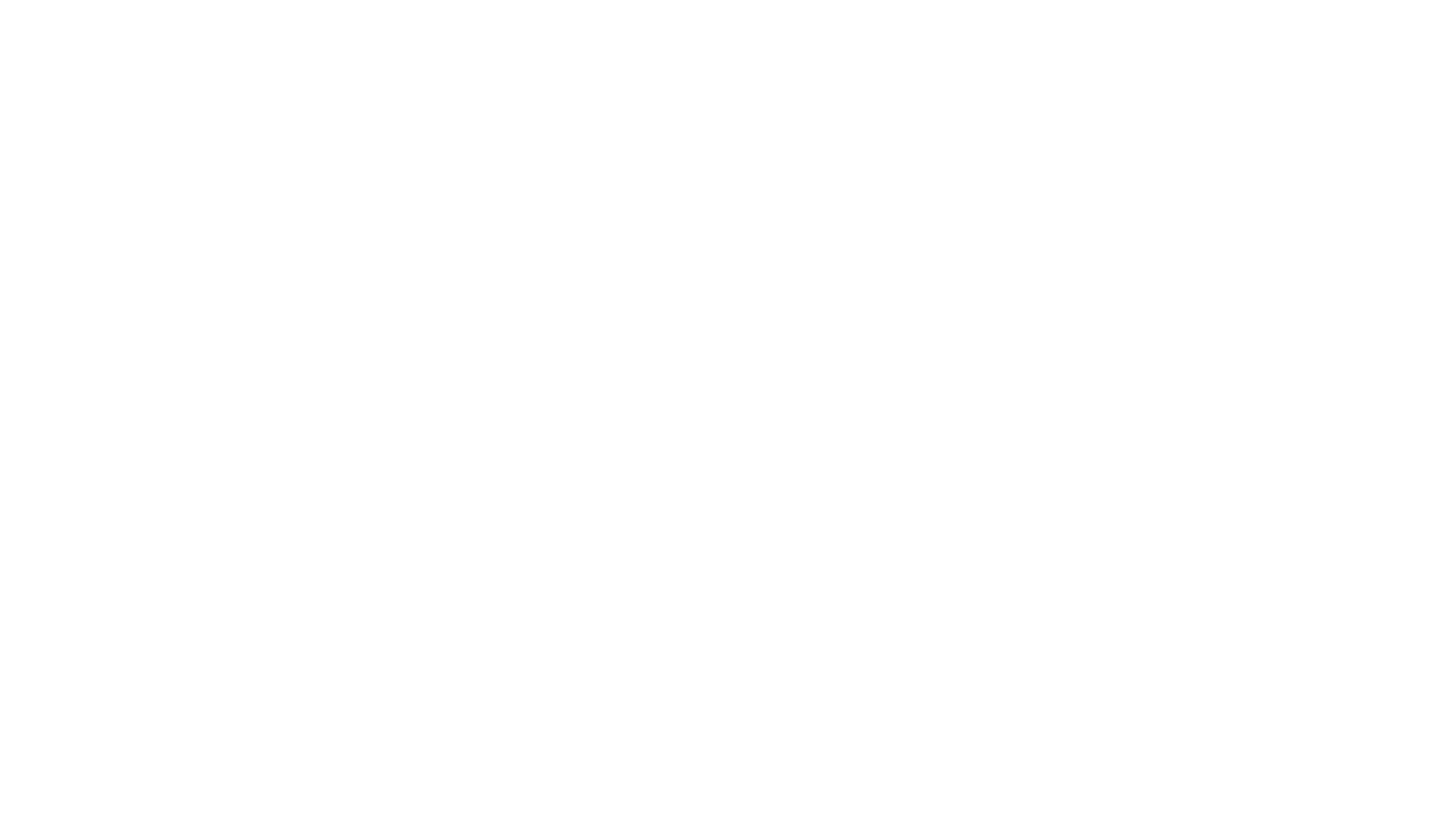 Summary: 4 x I
Thank you!